Expresión y apreciación artísticas
Expresión y apreciación visual
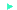 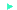 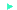 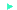 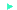 Competencia: Comunica sentimientos e ideas que surgen en él o ella al contemplar obras pictóricas, escultóricas, arquitectónicas fotográficas y cinematográficas.
Aprendizajes esperados:
Reflexiona y expresa sus ideas y sentimientos al observar diversos tipos de imágenes en la pintura, el modelado, las esculturas, la arquitectura, las fotografías y/o el cine.
Intercambia opiniones sobre las sensaciones que le provocan las imágenes que transmiten los medios de comunicación, tanto impresos como electrónicos. 
Observa obras de arte de distintos tiempos y culturas, y conversa sobre los detalles que llaman su atención y por qué.
Identifica el nombre del autor o de la autora de algunas obras que aprecia y los motivos que inspiraron esas producciones.